店頭での 　　に要注意
滑り
つまづき
踏み外し
転
倒
てん
とう
10
は
10
月
日
数字で見る
食品スーパーでの転倒
倒
防
転
予
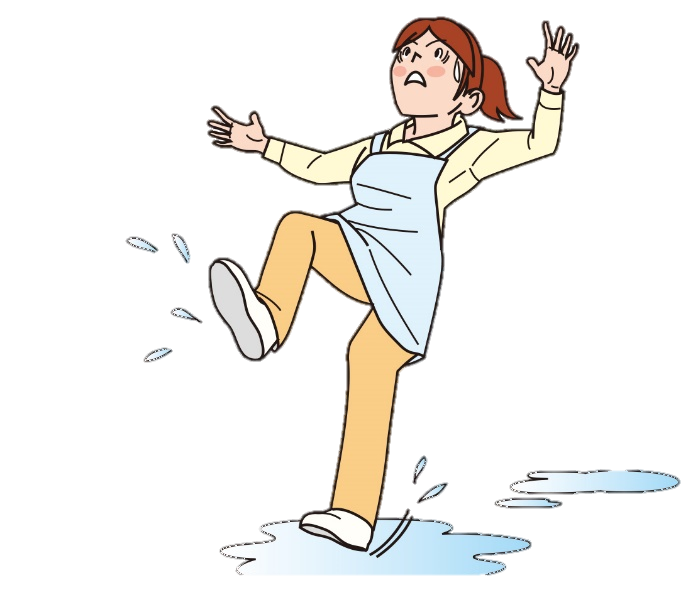 の
日
労働災害の
うち転倒
約４割
滑り止め　　　　つけておきたい　　　　　　　　　口と足
休業１か月以上　　　
約６割
女性
約９割
50代以上
約８割
出典：平成29年　労働者死傷病報告より
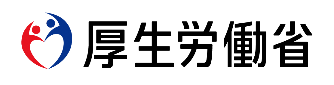 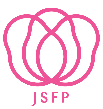 日本転倒予防学会
2015年・転倒予防川柳大賞作品（東京都　佐川 晶子）
店長から従業員の皆さまへのお願い